Cultivating civic engagement in microbiology through Environmental ContaminantsMorgan Heinz, Crystal Uminski, Sayali Kukday, Liz MartinezU Washington Tacoma; University of Nebraska – Lincoln; Iowa State University; Independent Consultant
Civic Problem
Resources
We’ve identified these resources to support the course

Internal Resources
Sustainability Dept on Campus
Faculty/Colleagues/Students/Librarians/Look outside your dept

External Resources
Citizen Science 
Past student responses
Community centers, Art museums
Land grant university outreach offices
State Department of Natural Resources
We will address the issue of environmental contaminants. It is an issue because….
Much more common than we think
Lack  of awareness
Negative impact on human/environmental health



Ideas: 
Access: books, food, health care
Social Justice: racial disparities in policing, environment, children’s rights, mental health, unequal pay gender
Reasoning
Relevance
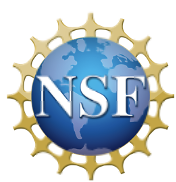 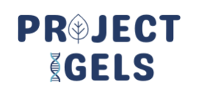 Implementation and Activities
We will use the following activities to support critical thinking and reasoning in this course

Identify local EPA Superfund sites
Read local water quality report
Measure contaminants around school/campus
Data bases
Town Hall Meeting – Role play
Reflections on news articles about environmental contaminants




Examples: Posters, OpEd/Reflection, Letter to law makers, Develop PSA, Interview,